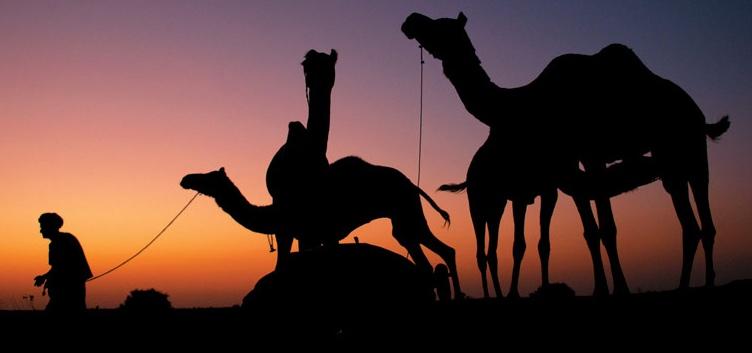 The Lord‘s Move in India
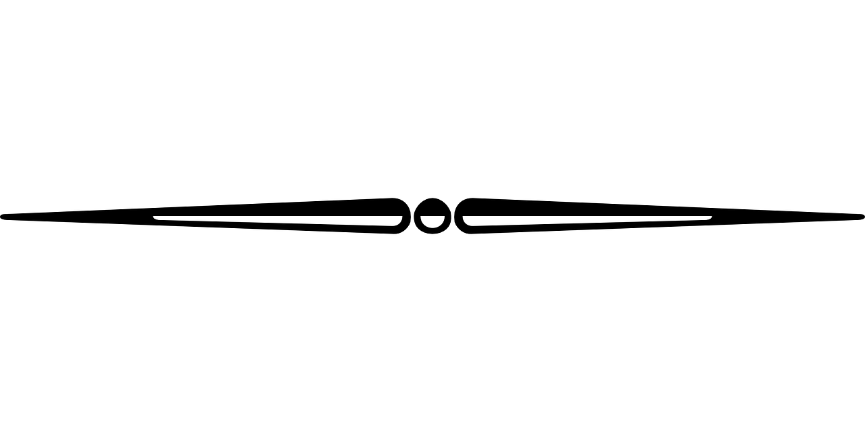 主在印度行动简报
October, 2018
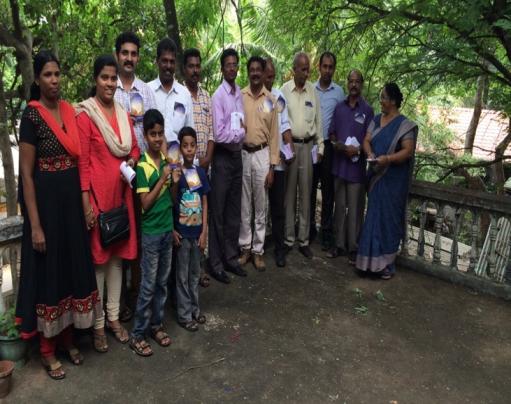 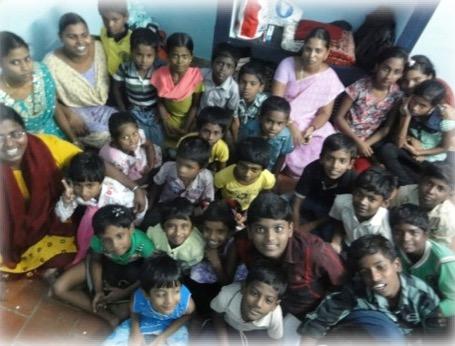 The Churchesin India
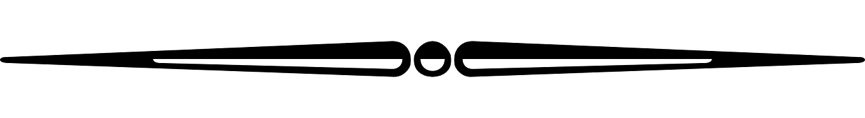 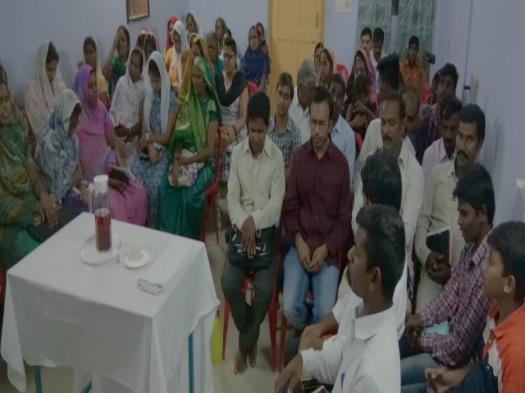 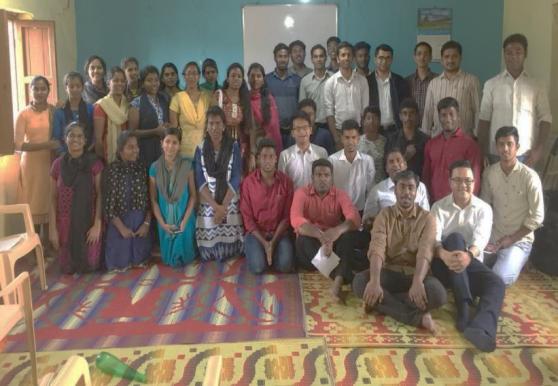 印度众召会概况
8
6548
4359
181
Churches
Saints Partaking 
the Lord’s Table
Churches Established
Saints in the Church life 
and Under Shepherding
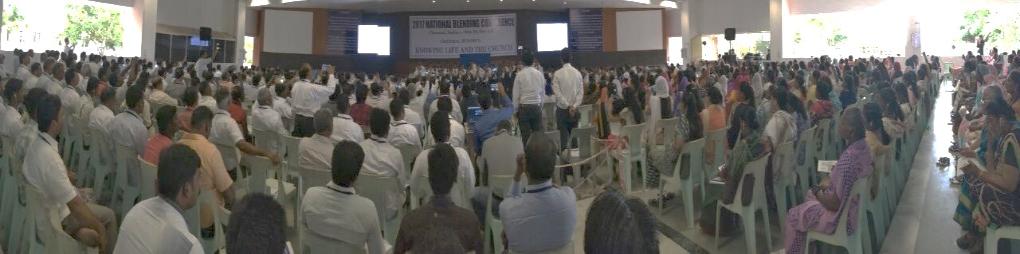 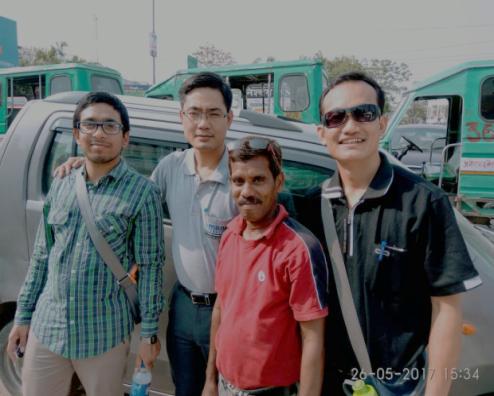 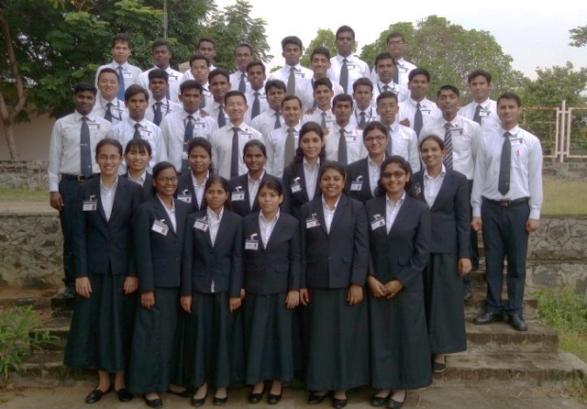 The Burden of the Work in India
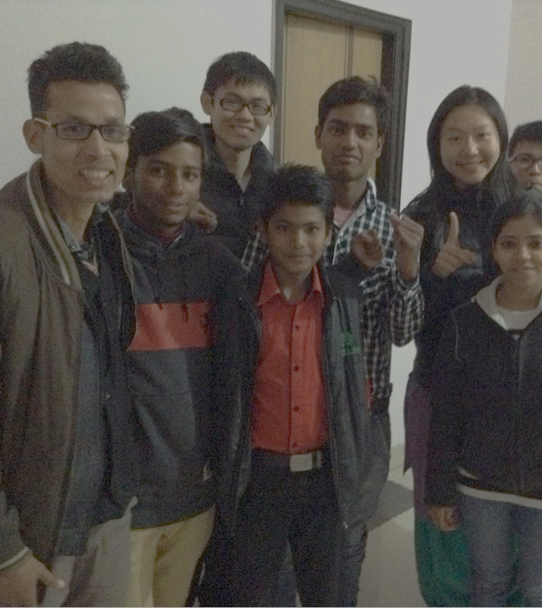 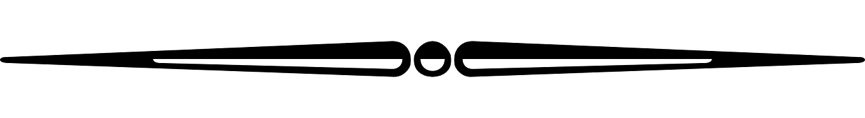 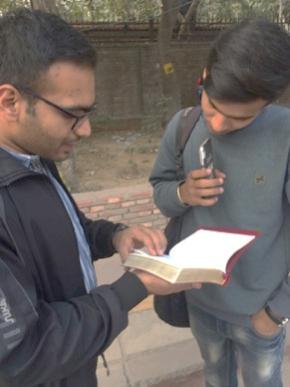 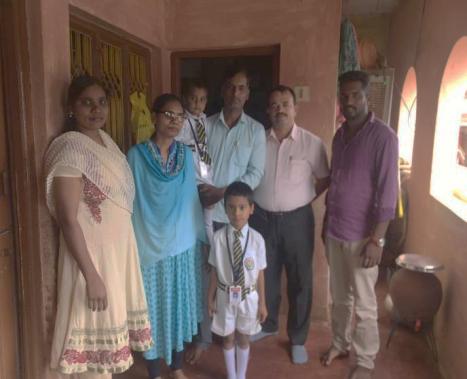 印度工作负担
4. 
Producing Manpower—Next Generation
3.
Propagation New Churches—Spreading
2. 
Building up Local Churches—Increasing
1.
Being Constituted with the Truth
产生人力－兴起下一代
建造众地方召会
－繁殖
被真理构成
开展新召会－扩增
Being Constituted with the Truth
被真理构成
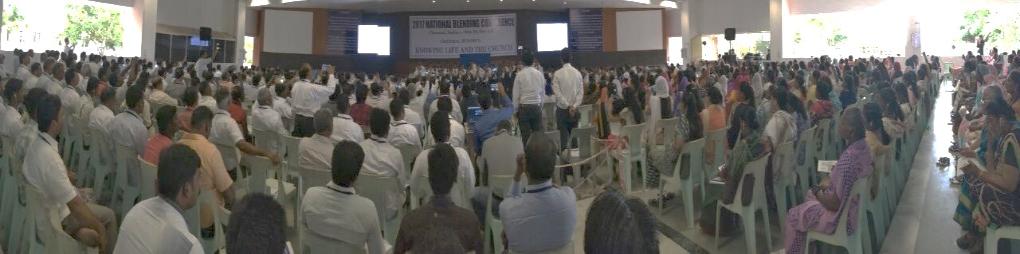 Two Aspects of Pursuing
两方面的追求
7 Feasts
一年七次特会
Truth Education
真理教育
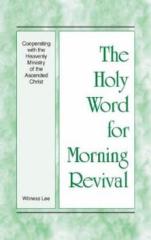 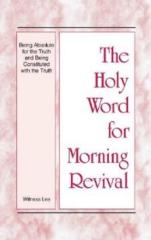 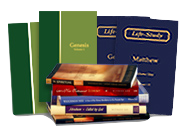 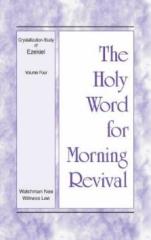 7 Feasts
一年七次特会
Video Training
录像训练
100 
Church Registration
Translation
Into9 Languages
7 
Feasts
Serving Ones Training
事奉者训练
350→500 
Saints Participation
翻译为九种语言
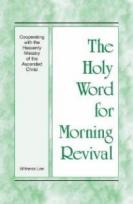 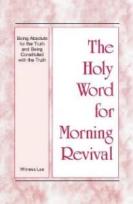 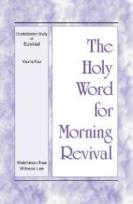 Regional Conference
区域特会
Holy Word for 
Morning Revival晨兴圣言
6 Areas
Truth Education
真理教育
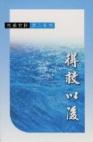 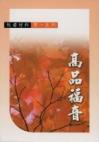 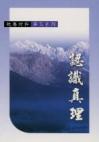 Though
God-ordained Way
Everyone Enters
Everyone Speaks
Translation
Into5 Languages
Released 
Book by Book
Churches Long Term
Pursuing
人人进入
人人讲说
召会按进度
长期进入
借着神命定之路
逐卷出版
Shepherding 
Materials
牧养材料
翻译为五种语言
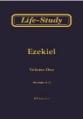 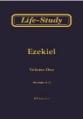 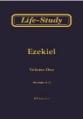 Translation
Into5 Languages
Life-Study 
Reading Plan
生命读经
阅读计划
翻译为五种语言
Recovery Version Bible 
Translation Project
恢复本圣经翻译计划
புதிய ஏற்பாடுTamil (泰米尔语)
പുതിയ നിയമംMalayalam (马拉雅拉姆语)
కొత్త నిబంధన
Telugu (泰卢固语)
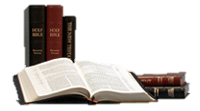 Current Progression:
Book of Romans
नए नियमHindi (印地语)
(Start from 2018)
PATHIAN LEHKHABU THIANGHLIMMizo (米佐语)
ಹೊಸ ಒಡಂಬಡಿಕೆKannada(康纳达语)
नवीन करारMarathi (马拉提语)
Building Up  Local Churches—Increasing
建造众地方召会－繁殖
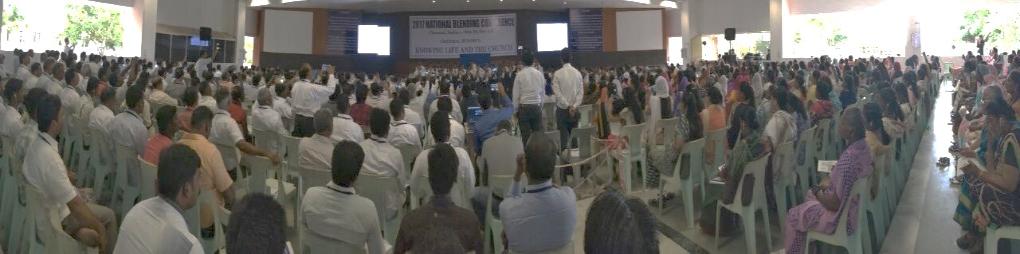 50
Major Cities
with Strong Testimony
主要城市有强的见证
2016-2020—5 Years Plan5年计划
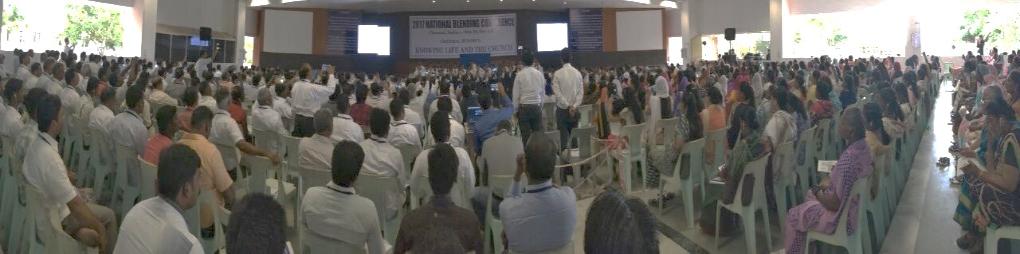 2 Major Burdens二个主要负担
Establishing the Model of God Ordained Way
建立神命定之路的模型
Perfecting Serving Ones
产生事奉者
Responsible brothers being built up together.负责弟兄被建造在一起

Producing young serving ones产生年轻事奉者
Gospel Living福音生活
Shepherding牧养
Small group小排
Statistics统计
Practical Steps具體步驟
Coworkers Entering into the Burden
同工训练进入负担
Coworkers &
Responsible Brothers
Major Cities Building up the Models
大城市作出模型
Extending to Different States
延伸至各州
Perfecting Young Serving Ones
产生年轻事奉者
Major Cities
States
Coworkers Entering into the Burden
同工训练进入负担
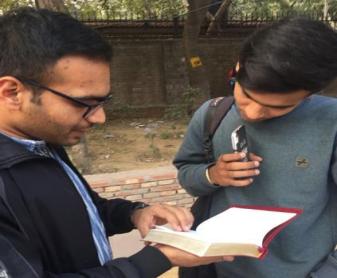 1. Paying attention on statistics and review weekly
注重统计，并且周周检核

2. Taking the lead to practice God ordained way (Campus team goal: 10 times going out per week)
带头操练神命定之路（校园开展队目标：每周外出开展10时段）

3. Perfect the saints to practice God ordained way and share the burden with the churches
成全圣徒操练神命并且向众召会传输负担
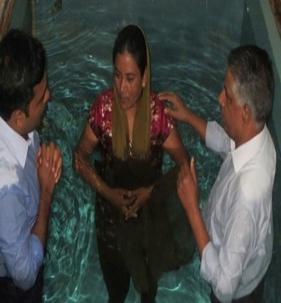 Major Cities Building up the Models
大城市作出模型
237*
Delhi
2. Strengthening the priesthood and practicing the Increasing of  groups and districts
加强事奉体系，实施增排增区
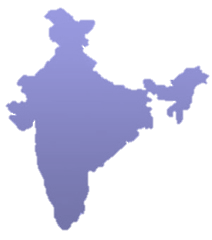 1. Senior coworkers visited major cities to perfect the leading brothers and serving ones年长同工访问主要城市成全负责弟兄及事奉者
3. Practicing gospel preaching and shepherding, paying attention on statistics 
实行福音与牧养，注重统计
91*
308*
124*
Chennai
Hyderabad
Trivandrum
* Figure shown is the no. of the saints in the Lord’s Table
Major Cities Building up the Models—Statistics 大城市作出模型—统计
Shepherding
Base Number
Lord’s Table
Name List
Small Group
Gospel Preaching
Life Study Pursuing
Home Meeting
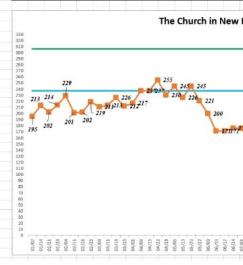 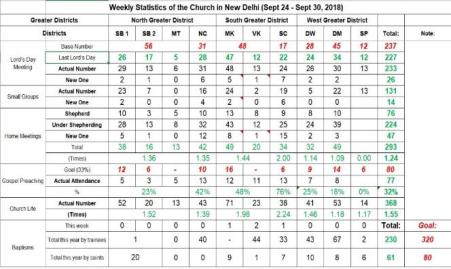 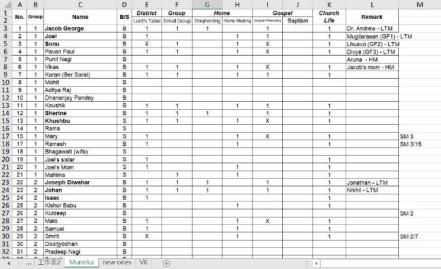 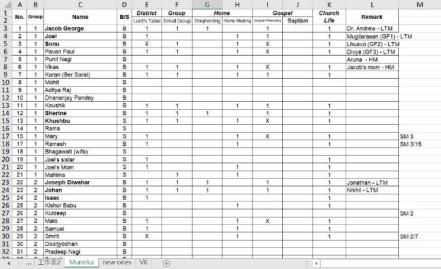 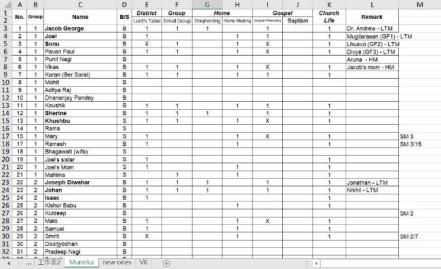 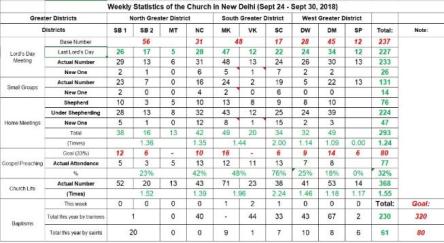 Delhi
Major Cities Building up the Models
大城市作出模型
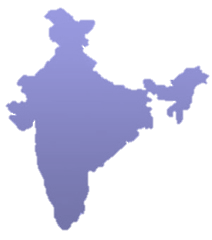 6. Inviting other bigger churches to be blended bringing into the same flow.
邀请同区其他大城市相调进入相同水流
Guntur
Miraj
5. Major cities taking care the propagation and perfecting of nearby cities主要城市开始顾到周边城市的开展与成全
Nellore
Bangalore
Gurugram
Tirunelveli
Tuticorin
Pondicherry
Chennai
Trivandrum
Hyderabad
Extending to Different States—Home Meeting
延伸至各州—家聚会
Percentage of Saints Going out for Home Meeting
各州聖徒出访家聚会比例
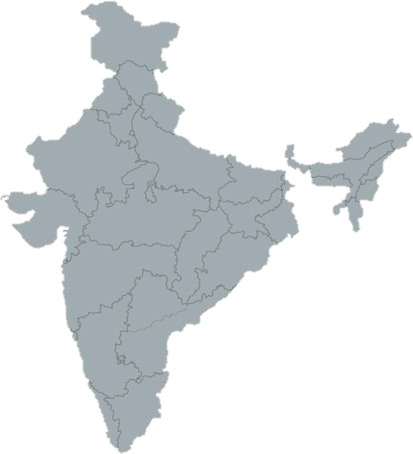 North 31%
North East /%
Maharashtra 17%
Andhra Pradesh /%
Karnataka 19%
Kerala /%
Tamil Nadu 36%
Propagation of New Churches—Spreading开展新召会－扩增
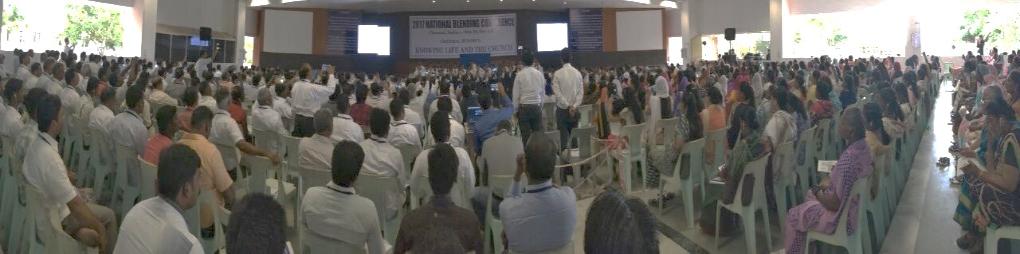 Burden负担
Gaining All the Major Cities (14/29 states no church)
得着所有主要城市（目前仍有14州（共29）没有召会）
Whole Body Propagating India 
全身体一同开展印度
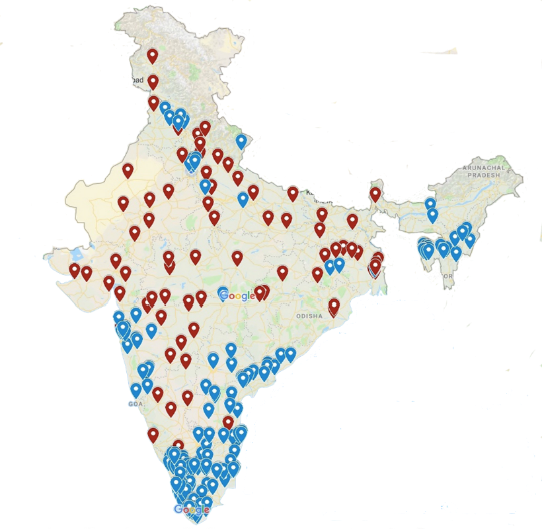 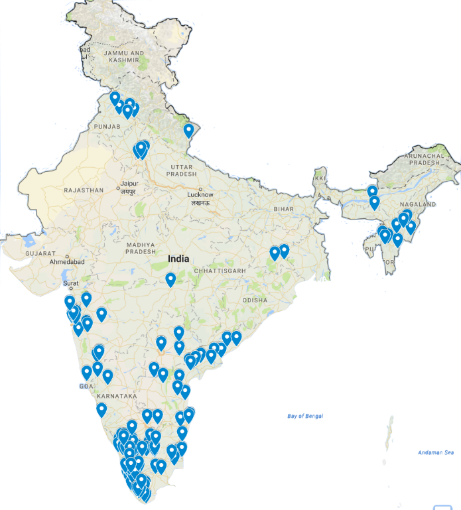 Gospel Move in India (8/1-21)印度福音行动
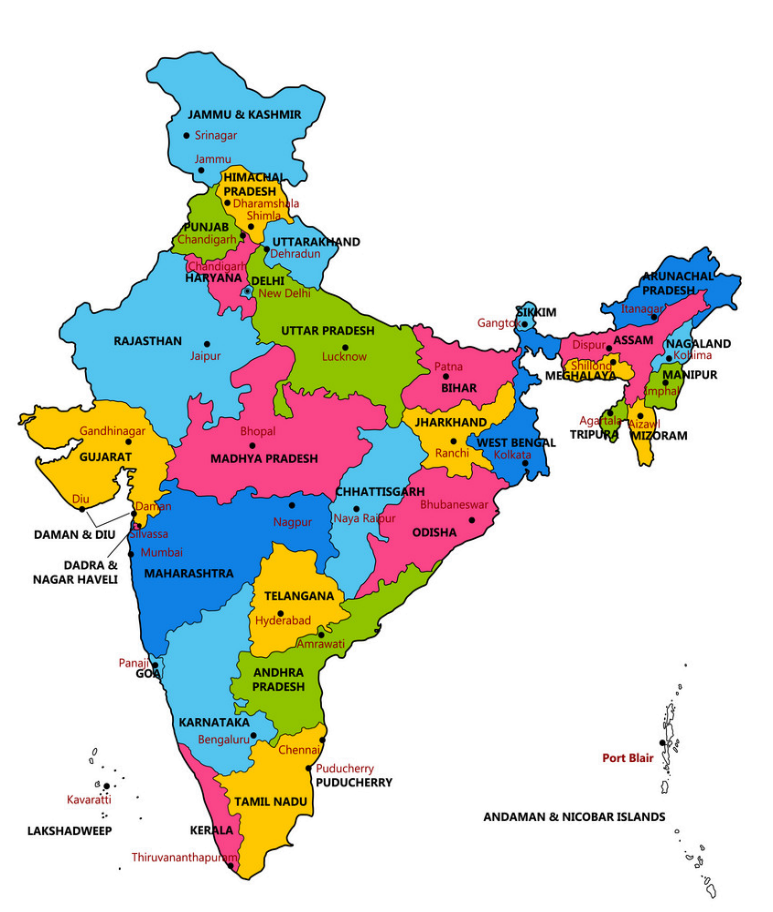 Mysuru
Major City in Karnataka
0.92 Million
Hubli
Major City in Karnataka
0.94 Million
Itanagar
Capital City of Arunachal Pradesh
Kolhapur
Major City in Maharashtra
0.54 Million
Madurai
Major City in 
Tamil Nadu
1.56 Million
Nandyal
Major City in 
Andhra Pradesh
0.3 Million
Thirupathi*
Major City in 
Andhra Pradesh
0.3 Million
Gospel Move in India (8/1-21)印度福音行动
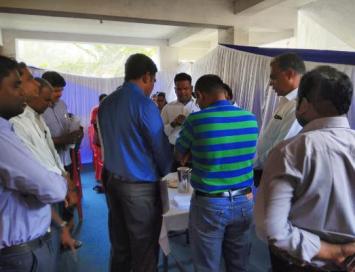 Testimony见证
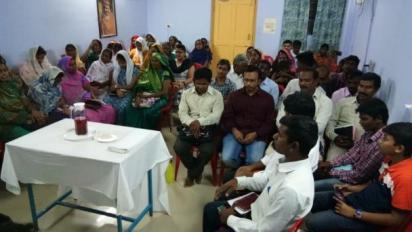 Hubli
Thirupathi
North India 5 Years Plan
New Delhi & NCR >> 1000 Saints 
Chandigarh & Ludhiana >> 100 Each
Strengthen the Existing Major Cities
加强主要城市
Establish the Churches in Major Cities of North India在北印度主要城市建立召会
Establishing the Model建立模型
Producing the Man Power产生人力
2018-19
2019-20
2016-18
Sowing the Seed洒种
Supplying the Seeking Ones供应寻求者
Spreading of the Ministry
推广职事书报
North India Literature Distribution Trip北印度书报推广
West Bengal 
Kolkata, Barasat, 
Basirhat,
Jharkhand
Ranchi, 
Jamshedpur,
Chaibasa, 
Simdega, 
Gumla, Khunti, 
Hazaribagh
Chhattisgarh
Raipur, 
Mahasamud, 
Bagbahar
Jammu & Kashmir
Dhanoo, Udhampur
Jammu, Reasi, Katra
Himachal Pradesh
Solan, Shimla, Manali, 
Kullu, Mandi, Gaggal,
Kangra, Naddi, Dharamsala,
Delhi
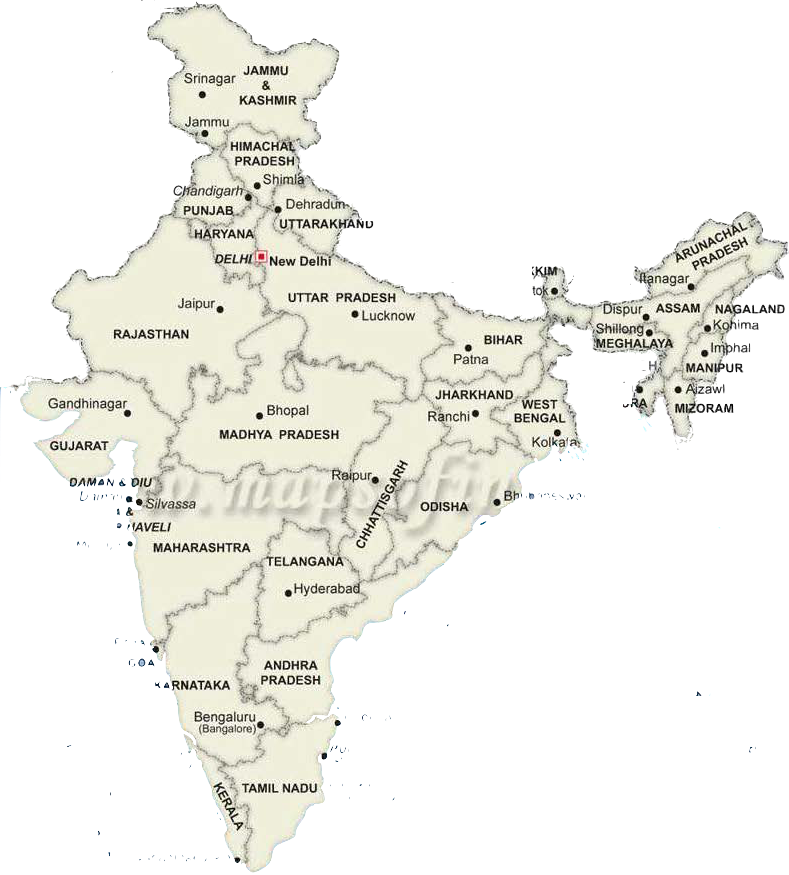 Sikkim
Gangtok, Majitar, 
Namchi,
Uttar Pradesh
Raebaleri, Amethi, 
Faizabad, Ayodhya,
Tripura
Agartala
Bihar
Patna
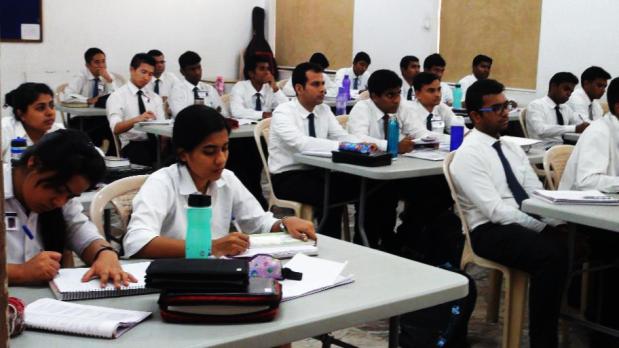 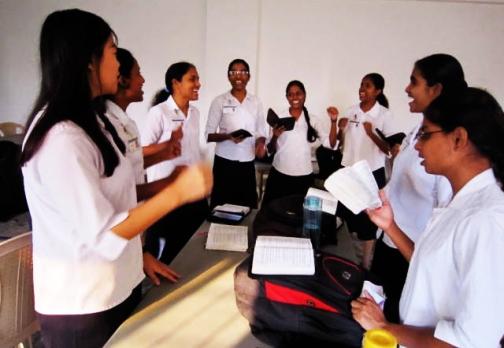 Raising Up the Next Generation
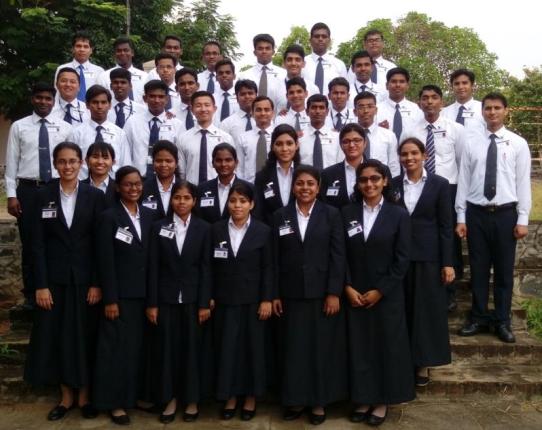 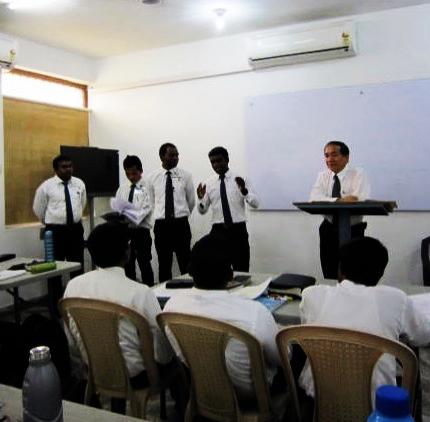 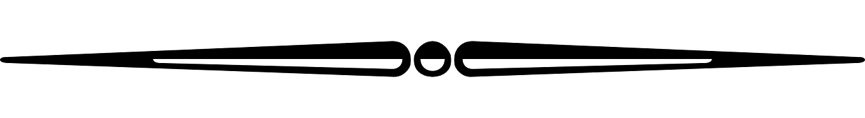 兴起下一代
Burdens—A Year of Changing Concepts负担—改观念
Knowing the Situation by Statistics
藉统计了解现况
Establishing the Service Teams
产生事奉体系
Focusing on God-ordained Way
注重神命定之路
Everyone Functioning
(Student Work Done by Students)
人人尽功用
(学生工作学生作)
1. Establishing Gospel Living—Gospel 
建立福音生活—福

2. Pursuing the Truth
—Recovery Version Study Group
— Home and Small Group.
追求真理－恢复本圣经读经小组
—家与排

3. Short-term Full-time Training 
短期全时间训练
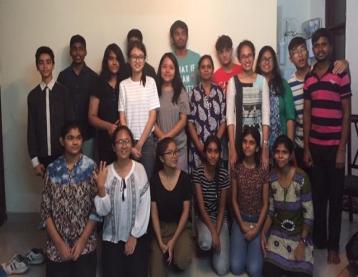 Campus Work
校园工作
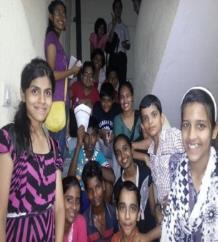 40
Full-time
3
Short-term
43
Trainees
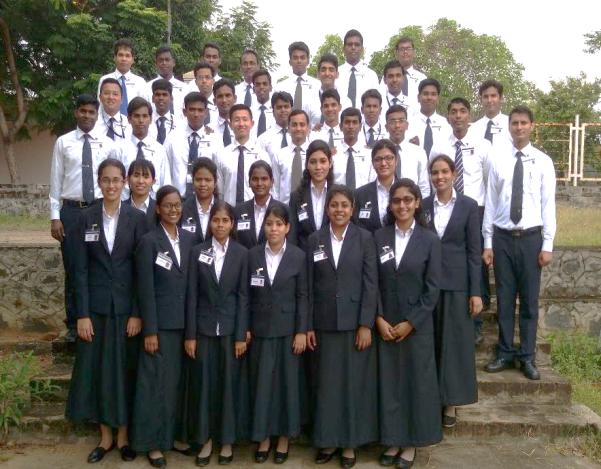 Full-time Training in New Delhi全时间训练中心
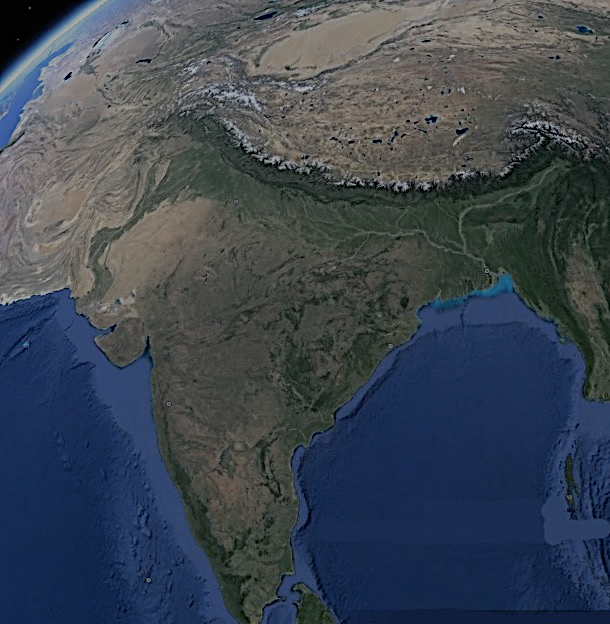 Land Purchasing Project in Chennai
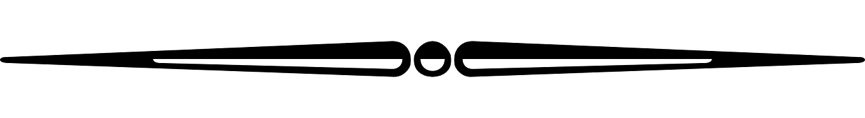 印度清奈购地计划
Burden－the Important Step of the Lord’s Move in India负担－带进主在印度行动重要突破
Breakthrough in material offering财务奉献的突破
Breakthrough in experiencing the Body of Christ对基督身体经历上的突破
Breakthrough in the blending among the churches在众召会相调事上的突破
The need of perfecting the saints to change the system for practicing God-ordained way对神命定之路改制上成全的需要
Update of Offering from India (In Rupees)印度部分奉献概况 (卢比)
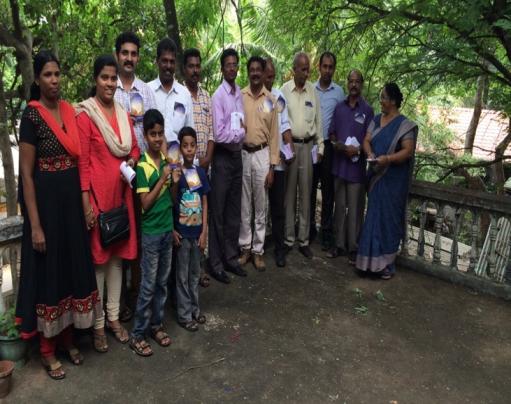 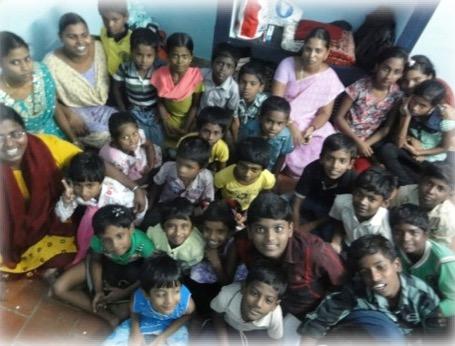 Prayers
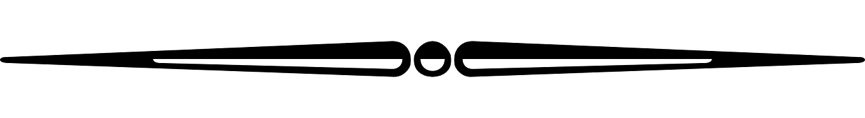 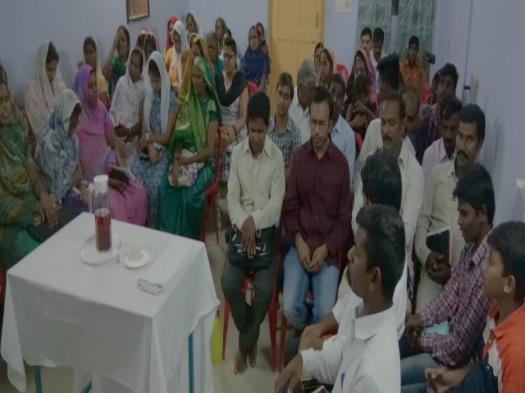 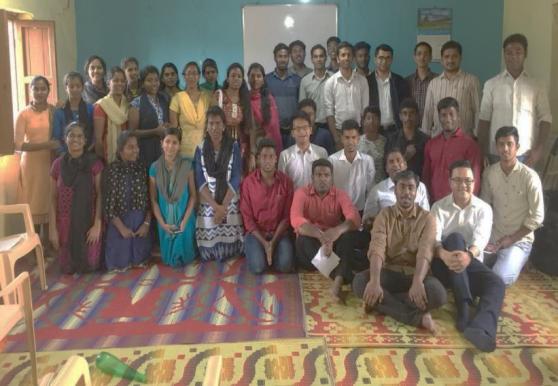 代祷事项
被真理构成:
藉使用牧养材料使圣徒被真理构成
恢复本圣经翻译计划
众召会圣徒能参与录像训练


建造地方召会
(1) 众召会建立福与家的架构
(2) 兴起 500 位柱子


兴起新召会及其后续牧养



主要城市的校园开展
Being constituted with the truth:
(1) The saints’ being constituted with the truth by using “Shepherding Material”
(2) Recovery Version Translation Project
(3) The participation of video training


Building up the local churches:
(1) Churches establish the structure of gospel & home meetings
(2) Raising up 500 pillars


Raising  up the new churches and shepherding of the new churches


Gaining young generation from the campuses in major cities